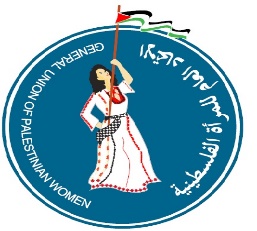 برنامج قفزة للامام 2015
في سياق دعم وتمكين المرأة سياسيا واقتصاديا وانهاء العنف القائم على اساس الجنس قام الأتحاد الأوروبي بتمويل برنامج قفزة للأمام  Spring Forward من خلال هيئة الأمم المتحدة للمرأة.

 
ينفيذ البرنامج على المستوى الإقليمي حيث يشمل البلدان مصر، تونس، ليبيا،الاردن، وفلسطين.
ويقوم كل بلد من هذه البلدان من خلال الجهة المنفذة (هيئة الأمم المتحدة للمرأة وبالشراكة مع المؤسسات الوطنية) بوضع الترتيبات اللازمة لتنفيذ البرنامج وتحضير خطة العمل لذلك وتأمين الموارد البشرية اللازمة للتنفيذ.
الاتحاد العام للمرأة الفلسطينية – الامانة العامة
دورة المجلس الاداري السادس
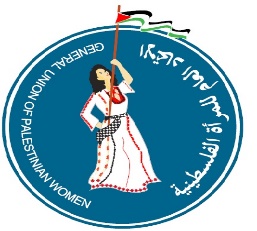 برنامج قفزة للامام 2015
مدة البرنامج اربعة سنوات. ونحن الان في السنة الثالثة من تنفيذ هذا البرنامج، حيث يعمل الاتحاد العام للمراة الفلسطينية في كل من الضفة وغزة على محور تعزيز المشاركة السياسية للمرأة في القيادة من خلال العمل مع الاحزاب السياسية والاتحادات والنقابات. وشكلت لجنة من الامانة العامة لمتابعة هذا البرنامج مشكلة كل من الاخوات عضوات الامانة العامة " منى الخليلي – سوسن شنار – ختام سعافين - رضا نتيل- ريما نزال- فريال عبد الرحمن- منى النمورة- امال حمد- والاخت نوال زقوت منسقة البرنامج في غزة  وتم اعداد خطة عمل لتنفيذ هذا البرنامج خلصت الى التالية:
الاتحاد العام للمرأة الفلسطينية – الامانة العامة
دورة المجلس الاداري السادس
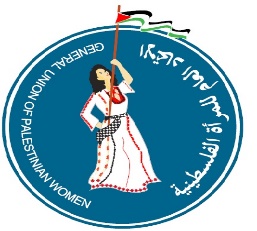 برنامج قفزة للامام 2015
عقد لقاءات مع قادة فصائل منظمة التحرير الفلسطينية، ومع الهيئات  الادارية لفروع لفروع الاتحاد، كل على حدة لوضعهم بصورة البرنامج وآليات تنفيذه و تمت موافقة قادة الفصائل على تشكيل المجموعات الضاغطة داخل الاحزاب للعمل معها.
اخضعت الهيئات الادارية لفروع الاتحاد وممثلين الفصائل لسلسلة تدريبات حول " وثيقة حقوق المرأة الفلسطينية – اتفاقية سيداو – حقوق الانسان – قانون الانتخابات -  النظام السياسي – دراسة النظم الداخلية للاحزاب السياسية من منظور النسوي.
الاتحاد العام للمرأة الفلسطينية – الامانة العامة
دورة المجلس الاداري السادس
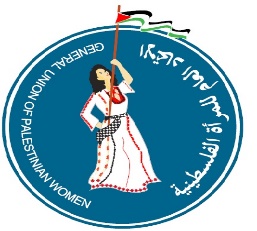 برنامج قفزة للامام 2015
مهمة المجموعات الضاغطة في الاحزاب السياسية العمل على قراءة الانظمة واللوائح الداخلية للاحزاب من منظور نسوي والفجوات والعقبات التي تحيل وصول المرأة لصنع القرار ووضع التوصيات وآليات تنفيذها- ومن ثم رفعها الى قيادة الفصيل لإقرارها عند انعقاد مؤتمر الفصيل.
Company Logo
www.themegallery.com
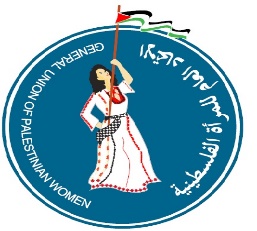 برنامج قفزة للامام 2015
استهدفت هذه المجموعات للتدريب المكثف حول كيفية قراءة هذه الوثائق من منظور النسوي، من خلال عقد ورش تثقيفية حول "وثيقة حقوق المرأة الفلسطينية، واتفاقية سيداو نبذ كافة اشكال التمييز ضد المرأة، قانون العمل، قانون الاحوال الشخصية وقرار مجلس الامن1325 ، وكان هذا تحضيرا لكيفية قراءة الانظمة واللوائح الداخلية للاحزاب السياسية.
قامت المجموعات الضاغطة بعقد سلسلة من اللقاءات داخل احزابها وناقشت لوائحها وانظمتها من المنظور النسوي وتم عرض توصياتها في المؤتمر الذي جمع قيادة الاحزاب والمؤسسات النسوية وفروع الاتحاد العام للمرأة.
الاتحاد العام للمرأة الفلسطينية – الامانة العامة
دورة المجلس الاداري السادس
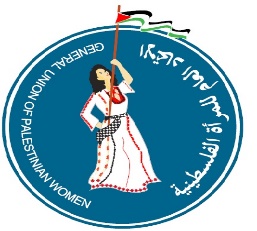 برنامج قفزة للامام 2015
الاتحاد العام للمرأة الفلسطينية – الامانة العامة
دورة المجلس الاداري السادس
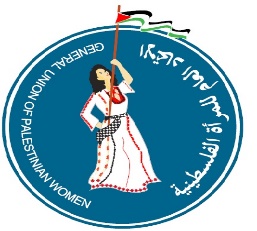 برنامج قفزة للامام 2015
استهدف البرنامج 140 شاب وشابة في غزة. و90 شاب وشابه في الضفة.
باتجاه إنشاء وحدات النوع الاجتماعي في الاتحاد العام لعمال فلسطين ونقابات العمال واتحاد المعلمين لرفع نسبة مشاركة المرأة في مواقع صنع القرار، تم عقد اجتماع مع الاتحاد العام لعمال فلسطين ونقابات العمال وجرى التباحث حول كيفية تشكيل وحدة النوع الاجتماعي في الاتحاد العام لعمال فلسطين وكيفية عمل دورات توعوية باتجاه حقوق المرأة الفلسطينية، كما جرى عدد من الاجتماعات لنقابات العمال، مع العلم ان هناك وحدة للنوع اجتماعي وفعالة ولكن هناك قضايا مطلبية لصالح حقوق المرأة العاملة بحاجة الى دعمنا لذلك تم الاتفاق على توقيع وثيقة تفاهم بين الاتحاد العام للمرأة ونقابات العمال. اما فيما يتعلق باتحاد المعلمين سنعمل خلال هذا العام على وضع الخطوات من اجل تشكيل وحدة الجندر في الاتحاد.
الاتحاد العام للمرأة الفلسطينية – الامانة العامة
دورة المجلس الاداري السادس
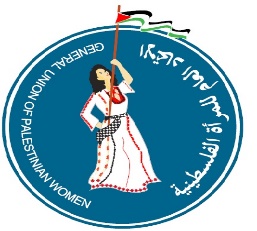 برنامج قفزة للامام 2015
تقرير الظل الخاص بإتفاقية السيداو: تم عقد لقاء مع المؤسسات النسوية والـ UNWOMEN في مقر الامم المتحدة في الامم المتحدة وبحضور خبيرة من الـ UNWOMEN لمناقشة الخطوات اللازمة لاعداد تقرير الظل، وقد كانت نتائج هذه اللقاءات الخروج ببرنامج تدريبي حول كيفية كتابة تقرير الظل وايضا الاطلاع على تقارير لدول اخرى من اجل الاستفادة من تجربيتهم، وسيتم ايضا عقد اجتماع مع الخبيرة في غزة مع الاتحاد والمؤسسات النسوية لهذا الغرض.
ضمن برنامج قفزة للامام تم عمل فيلم عن عمل ودور الاتحاد العام للمرأة الفلسطينية. 
الموازنة :المبلغ المرصود لهذا البرنامج   قدره 338,684 شيقل، حيث  يتم صرفة على التدريب وورش العمل والشؤون الادارية الخاصة بالمشروع و اجرة مدربين.
الاتحاد العام للمرأة الفلسطينية – الامانة العامة
دورة المجلس الاداري السادس
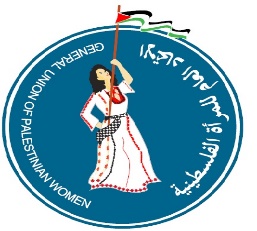 برنامج قفزة للامام 2015
الاتحاد العام للمرأة الفلسطينية – الامانة العامة
دورة المجلس الاداري السادس
,الانجازات
توثيق العلاقة مع الـ UNWOMENمن خلال هذا البرنامج.
Company Logo
www.themegallery.com
برنامج قفزة للامام 2015
THANK YOU
Company Logo
www.themegallery.com